ENERO- DICIEMBRE 2023
CONTENIDO
Actividades de Centros de Espera Materna.
Actividades de Centros de Prevención y Tratamiento de Adicciones
Actividades de Unidades móviles y Centro Atención de Emergencia
Actividades de Oficinas Sanitarias Internacionales
Atenciones brindadas en Unidades Comunitarias de Salud Familiar.
Atenciones médicas.
Atenciones odontológicas.
Programas de prevención.
Procedimientos realizados.
2
GENERALIDADES
Como parte del Sistema Nacional de Salud (SNS) y con el fin de proporcionar salud y bienestar a la población general, el Fondo Solidario para la Salud (Fosalud) brinda servicios de atención y prevención en todos los establecimientos a nivel nacional con horario ampliado en Unidades de salud (UDS) de 24 horas, fines de semana y periodos vacacionales. Se detalla la producción realizada y que está en sistemas al 31 de diciembre 2023.
Fuente: Gerencia Técnica
04/01/2024
3
CENTROS DE ESPERA MATERNA
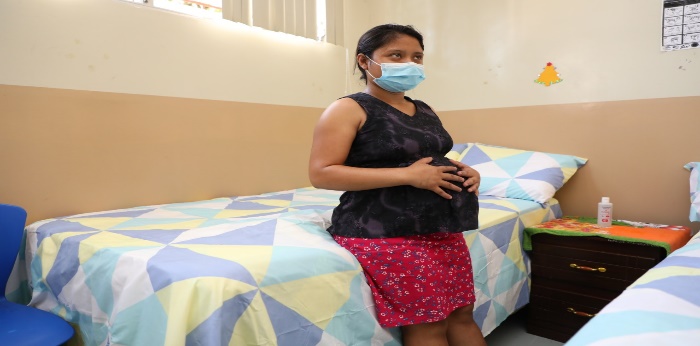 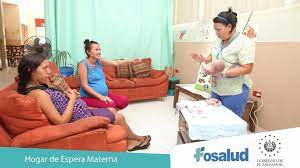 Son centros, en los cuales las mujeres embarazadas que viven lejos de un hospital pueden alojarse antes del parto, con el fin de recibir atención inmediata al momento del parto y poder ser trasladadas a un hospital.
7,171 Demostraciones sobre: técnica del buen agarre, posición adecuada de amamantamiento, estimulación temprana y cuidados básicos del recién nacido.
2,983 embarazadas alojadas de enero-diciembre 2023. Las edades de atención:  12 a 54 años.
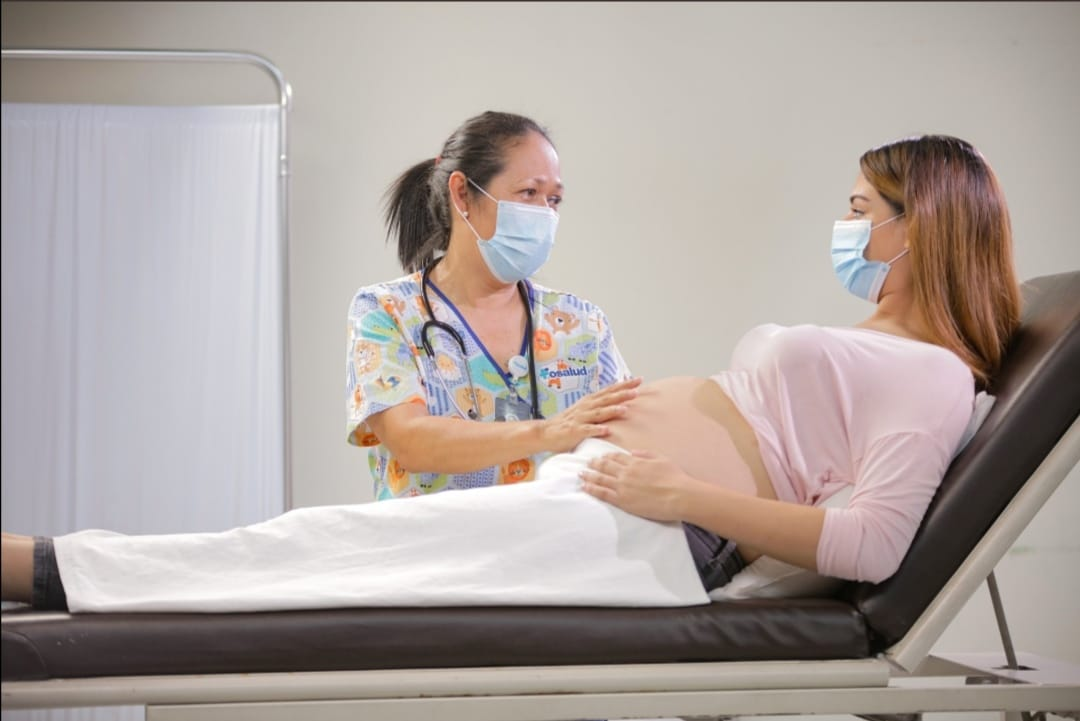 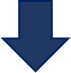 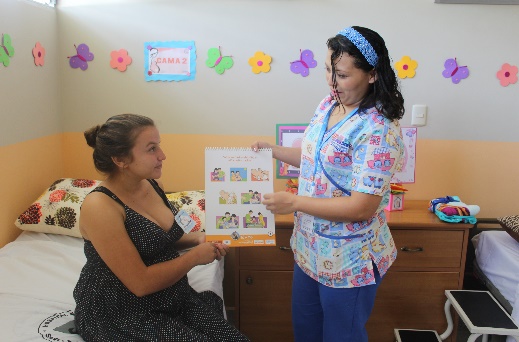 Durante su estancia, se les brinda atención médica, consejerías, charlas, demostraciones, estimulación temprana  todo con la finalidad de generar un buen desarrollo en el recién nacido.
El número de días de alojamiento a las embarazadas en los centros fue de 4 días en promedio.
14,539 consejerías
2,711 charlas brindadas
6,993 sesiones estimulación temprana
4
Fuente: SEPS
CENTRO DE PREVENCION Y TRATAMIENTO DE ADICCIONES
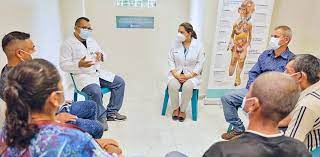 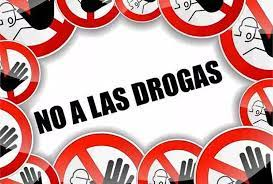 Brindan atención médica y psicológica a pacientes con adicciones.
Además de actividades de prevención para el consumo del tabaco, alcohol y otras drogas ilícitas.
7,007 consejerías
8,941 charlas
79,700 personas promocionadas
486 cesación de consumo de drogas
57 rehabilitadas
12,650 atenciones médicas
8,864 atenciones psicológicas
9,382 evaluaciones sociales
Cesación de alcohol
Cesación de droga
Cesación de tabaco
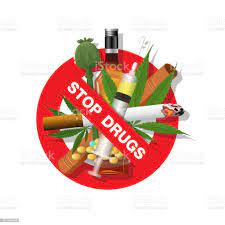 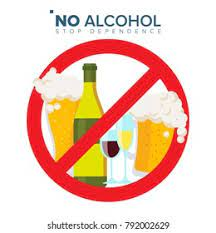 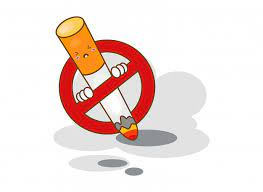 164 personas inscritas
952 personas inscritas
284 personas inscritas
5
Fuente: SEPS
UNIDADES MOVILES Y CENTRO DE ATENCION DE EMERGENCIA
Las Unidades Móviles responden de forma inmediata a las necesidades de salud de la población en zonas estratégicas para aumentar las coberturas de los indicadores de salud.
El CAE San Martín, tiene como finalidad atender los casos de emergencia que se registren en la zona y municipios aledaños
Las unidades Móviles, durante los dos trimestres 2023, realizaron 164 jornadas medicas-odontológicas y 47 odontológicas brindando: 33,773 atenciones médicas, 16,527 atenciones odontológicas y 25,692 procedimientos odontológicas y se han realizado 196 referencias  a otros niveles de atención.
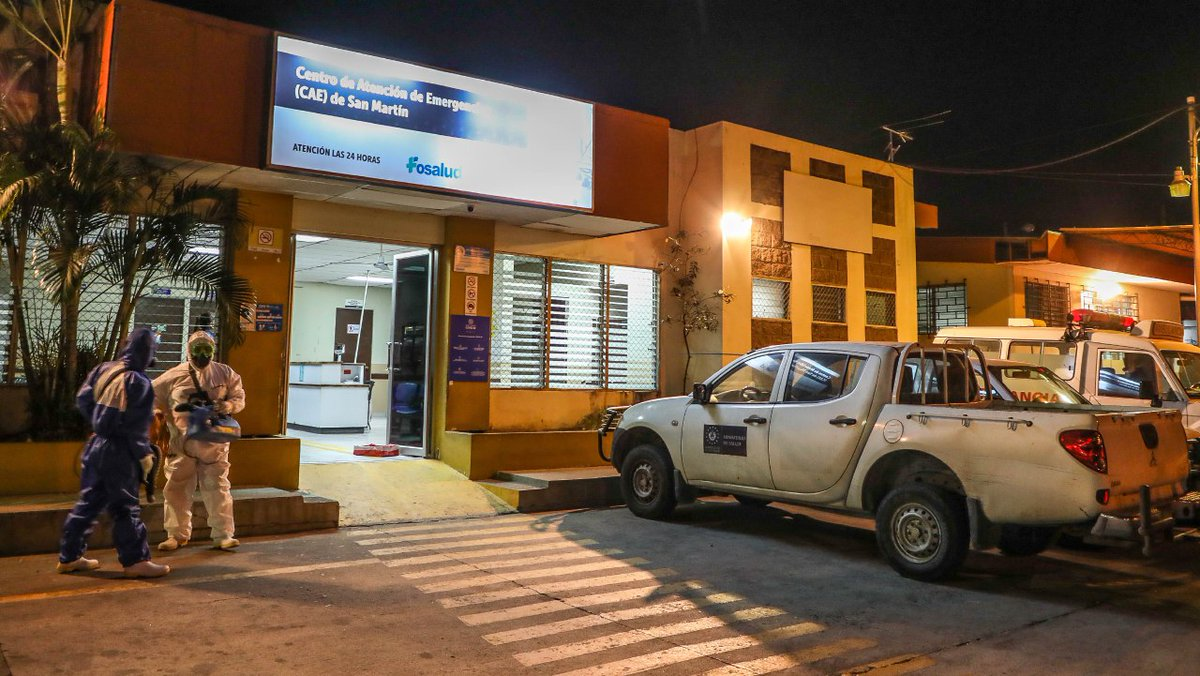 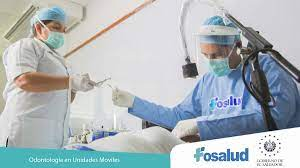 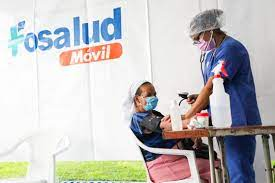 HA BRINDADO

Atenciones           Emergencias      
   19,000                      4,774
Fuente: SIMMOW
6
OFICINAS SANITARIAS INTERNACIONALES
Son responsable de realizar vigilancia epidemiológica para la prevención y detección de eventos de importancia en salud pública, brindando asistencia a los viajeros que lo requieran, implementando medidas de control en los puertos, aeropuertos y fronteras terrestres.
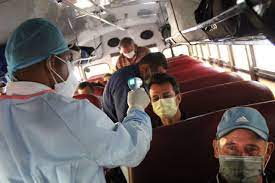 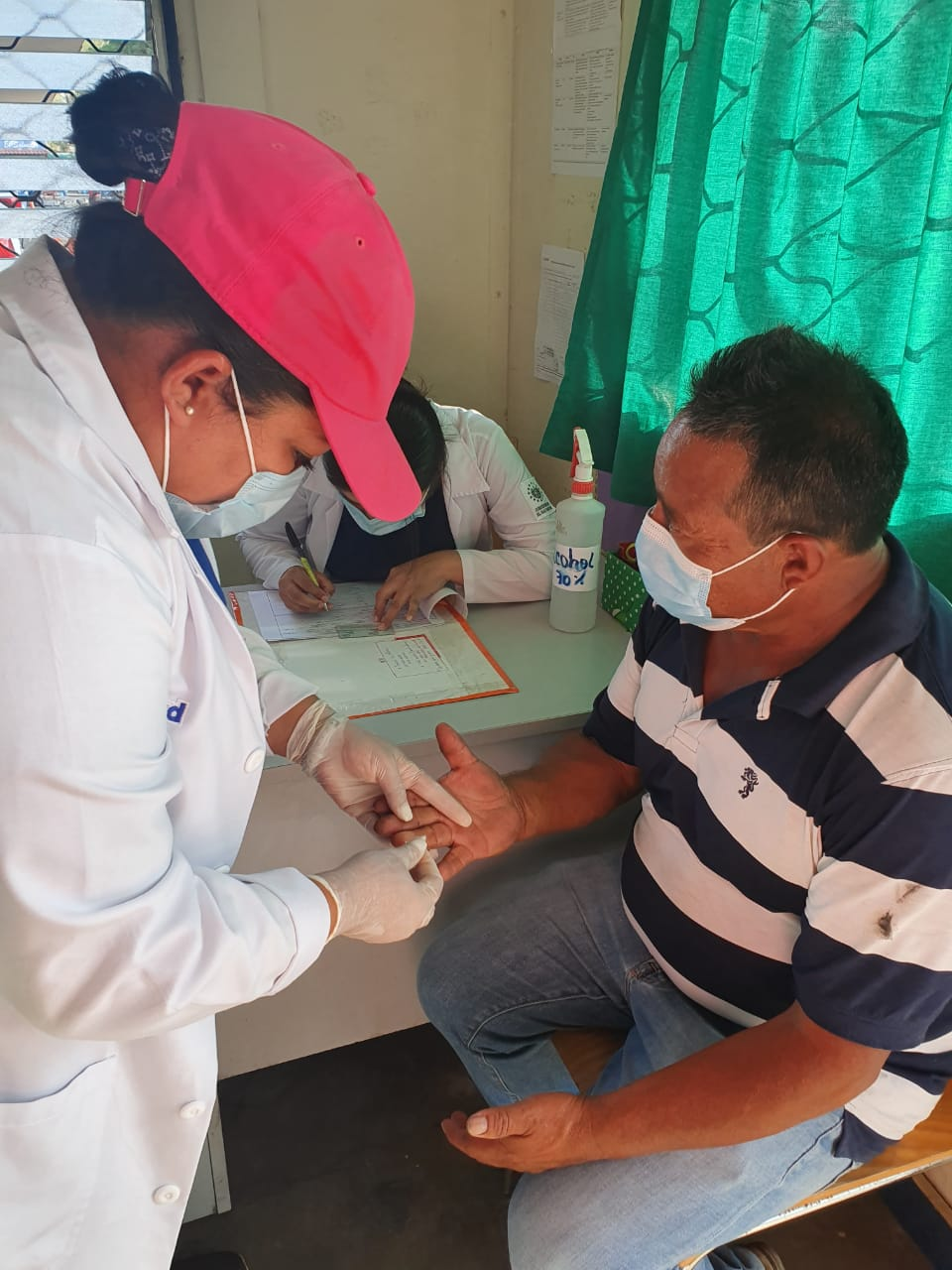 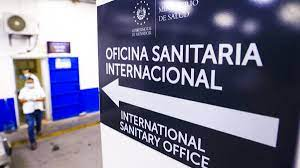 6,195,287 viajeros y tripulantes,  quienes han ingresado por los diferentes puntos de entrada en nuestro país.
4,712 consultas médicas a viajeros
4,532 gotas gruesas en búsqueda de personas con malaria.
105 sintomáticos respiratorios identificados
1,445 entregas de restos humanos.
6,432 evaluaciones a deportados
466 pruebas de VIH realizadas
342 emergencias atendidas
04/01/2024
7
Fuente: SEPS
UNIDADES DE SALUD
Las 181 Unidades de Salud (UDS) permiten asegurar la continuidad de las atenciones y facilita la referencia a establecimientos de salud de mayor complejidad asistencial al igual que contribuye a la captación de los retornos al primer nivel favoreciendo el seguimiento a la recuperación de la persona.
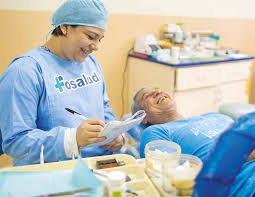 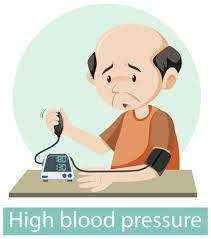 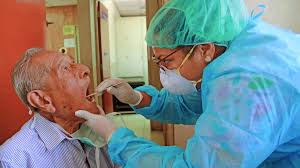 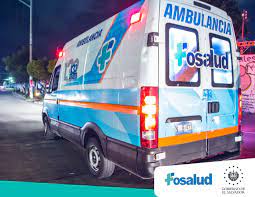 Se han brindado:
124,737 atenciones odontológicas.
149,836 procedimientos odontológicos
La Faringitis aguda, constituye la principal causa de consulta con: 177,972 casos
Se han brindado un total de 1,617,359 consultas médicas
Se han atendido un total de 45,377 emergencias.
Fuente: SIMMOW
04/01/2024
8
UNIDADES DE SALUD
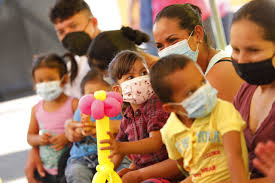 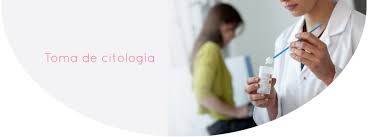 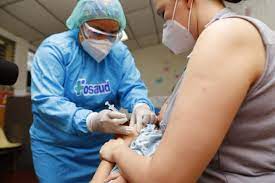 Se han realizado:
3,567 citologías
3,615 exámenes de mama
Se han brindado atenciones preventivas a menores de 5 años:  38,030 en total
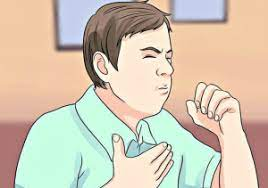 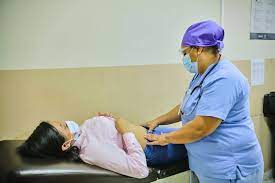 Se han aplicado 77,435 vacunas a la población en general.
Se han identificado:
2,767 sintomáticos respiratorios
Se han brindado 20,267 atenciones maternas:
3,428 inscripciones maternas
16,839 controles maternos
Fuente: SIMMOW
04/01/2024
9
PROCEDIMIENTOS
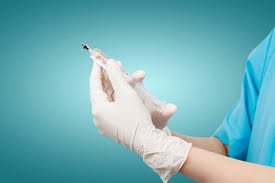 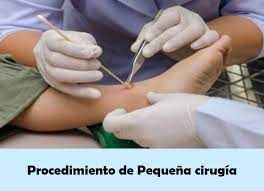 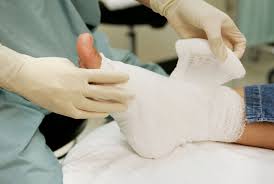 483,028 inyecciones aplicadas
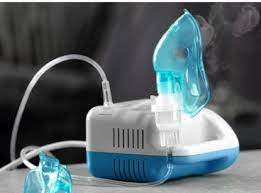 13,449 pequeñas cirugías
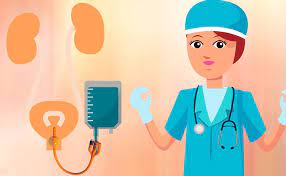 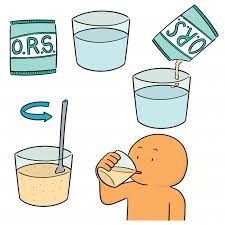 300,171 curaciones
15,413 nebulizaciones aplicadas
4,835 rehidratación oral
28,588 hidratación endovenosa
04/01/2024
10
Fuente: SEPS
6,982 cambios de sonda vesical
11